MANAJEMEN KONSTRUKSI
UNSUR-UNSUR PROYEK
UNSUR-UNSUR PROYEK
Pihak-pihak yang Terlibat dalam Pekerjaan/Proyek Konstruksi :

Peran Pemilik (Owner)
Peran Konsultan (Engineer)
Peran Kontraktor (Contractor)
LEMBAGA INTERNAL
LEMBAGA PERIJINAN
LEMBAGA KEUANGAN
BANK
NON BANK
LEMBAGA PENGELOLAAN
PLN, PDAM, TELKOM
SDM (TENAGA KERJA)
MASYARAKAT:
DI SEKITAR LOKASI PROYEK
MASYARAKAT LAIN YANG TERKENA DAMPAK PROYEK
Pihak-pihak yang Terlibat dalam Pekerjaan/Proyek Konstruksi
PEMILIK (OWNER)
PEMILIK BANGUNAN/KONSTRUKSI (OWNER, BOUWHEER) 
PEMBERI TUGAS (EMPLOYER)
PENGEMBANG               (DEVELOPER, INVESTOR)
PENGGUNA (USER)
KONSULTAN
KONSULTAN MANAJEMEN KONSTRUKSI (MK)
KONSULTAN STUDI KELAYAKAN
KONSULTAN PERENCANA TEKNIS/DESAIN/PERANCANG
KONSULTAN SPESIALIS
KONSULTAN PENGAWAS
PELAKSANA KONSTRUKSI
KONTRAKTOR 
SUBKONTRAKTOR 
KONTRAKTOR SPESIALIS
PEMASOK BAHAN DAN/ATAU PERALATAN (SUPPPLIER)
PEKERJAAN/ PROYEK KONSTRUKSI
SIKLUS PROYEK
Tahap Studi Kelayakan (Feasibility Study)
Tahap Perencanaan Teknis/ Desain/Perancangan(Desain)
Tahap Pengadaan/Pelelangan 
(Procurement)
Tahap Pelaksanaan Konstruksi 
(Construction)
Pemilik Bangunan/Konstruksi (owner, bouwheer),  pemberi tugas (employer), pengembang (developer,  investor), pengguna (user), dll.
Pemilik Bangunan/Konstruksi (owner, bouwheer),  pemberi tugas (employer), pengembang (developer,  investor), pengguna (user), dll.
Konsultan MK, Konsultan Studi Kelayakan, Konsultan Spesialis (sesuai kebutuhan)
Pemilik Bangunan/Konstruksi (owner, bouwheer),  pemberi tugas (employer), pengembang (developer,  investor), pengguna (user) , dll.
Konsultan MK, Konsultan Studi Kelayakan, Konsultan Perencana Teknis/Desain/Perancang, Konsultan Spesialis (sesuai kebutuhan)
Pemilik Bangunan/Konstruksi (owner, bouwheer),  pemberi tugas (employer), pengembang (developer,  investor), pengguna (user), dll.
Konsultan MK, Konsultan Studi Kelayakan, Konsultan Perencana Teknis/Desain/Perancang, Konsultan Spesialis (sesuai kebutuhan)
Konsultan MK, Konsultan Studi Kelayakan, Konsultan Perencana Teknis/Desain/Perancang, Konsultan Spesialis (sesuai kebutuhan)
Calon Konsultan Pengawas
Calon Pelaksana Konstruksi (construction):
Kontraktor, Subkontraktor /  Kontraktor Spesialis, Pemasok Bahan dan/atau Peralatan
Konsultan Pengawas
Pelaksana Konstruksi (construction):
Kontraktor, Subkontraktor /  Kontraktor Spesialis, Pemasok Bahan dan/atau Peralatan
Pemilik (Owner)
Konsultan (Engineer)
Kontraktor (Contractor)
PEMILIK PROYEK
Masing-masing unsur mempunyai tugas, kewajiban, tanggung jawab dan wewenang sesuai posisinya masing-masing.

Pemilik Proyek atau pemberi tugas atau pengguna jasa adalah:
Badan yang memiliki proyek dan memberikan pekerjaan atau menyuruh memberikan pekerjaan kepada pihak penyedia jasa dan yang membayar biaya pekerjaan tersebut.

Pengguna jasa dapat berupa perseorangan, badan/ lembaga/ instansi pemerintah maupun swasta.
Hak dan kewajiban pengguna jasa adalah:
Menunjuk penyedia jasa (konsultan dan kontraktor)
Meminta laporan secara periodik mengenai pelaksanaan pekerjaan yang telah dilakukan oleh penyedia jasa.
Memberikan fasilitas  baik berupa sarana dan  prasarana yang dibutuhkan oleh pihak penyedia jasa untuk kelancaran pekerjaan.
Menyediakan lahan untuk tempat pelaksanaan pekerjaan.
Menyediakan dana dan kemudian membayar kepada pihak penyedia jasa sejumlah biaya yang diperlukan untuk mewujudkan sebuah bangunan.
Ikut mengawasi jalannya pelaksanaan pekerjaan yang direncanakan dengan cara menempatkan atau menunjuk suatu badan atau orang untuk bertindak atas nama pemilik.
Mengesahkan perubahan dalam pekerjaan (bila terjadi).
Menerima dan mengesahkan pekerjaan yang telah selesai dilaksanakan oleh penyedia jasa jika  produknya telah sesuai dengan apa yang dikehendaki.
Wewenang pemberi tugas  adalah:
Memberitahukan hasil lelang secara tertulis kepada masing-masing kontraktor.
Dapat  mengambil alih pekerjaan secara sepihak dengan cara memberitahukan secara tertulis kepada kontraktor jika telah terjadi hal-hal di luar kontrak yang ditetapkan.

KONSULTAN
Pihak/Badan yang disebut Konsultan dibedakan menjadi dua yaitu:
Konsultan Perencana (berdasarkan spesialisasinya: bidang arsitektur, sipil, dll)
Konsultan Pengawas

KONSULTAN PERENCANA
Konsultan perencana adalah orang/badan yang membuat perencanaan bangunan secara lengkap baik bidang arsitektur, sipil dan bidan glain yang melekat erat membentuk sebuah sistem bangunan. 
Konsultan perencana dapat berupa perseorangan/perseorangan berbadan hukum/badan hukum yang bergerak dalam bidang perencanaan pekerjaan bangunan.
Hak dan kewajiban konsultan perencana  adalah:
Membuat perencanaan secara lengkap yang terdiri dari gambar rencana, rencana kerja dan syarat-syarat, hitungan struktur, rencana anggaran biaya.
Memberikan usulan serta pertimbangan kepada pengguna jasa dan pihak kontraktor tentang pelaksanaan pekerjaan.
Memberikan jawaban dan penjelasan kepada kontraktor tentang hal-hal yang kurang jelas dalam gambar rencana, rencana kerja dan syarat-syarat.
Membuat gambar revisi bila terjadi perubahan perencanaan.
Menghadiri rapat koordinasi pengelolaan proyek.

KONSULTAN PENGAWAS

Konsultan pengawas adalah orang/badan yang ditunjuk pengguna jasa untuk membantu dalam pengelolaan pelaksanaan pekerjaan pembangunan mulai awal hingga berakhirnya pekerjaan tersebut.
Hak dan kewajiban konsultan pengawas  adalah:
Menyelesaikan pelaksanaan pekerjaan dalam waktu yang telah ditetapkan.
Membimbing dan mengadakan pengawasan secara periodik dalam pelaksanaan pekerjaan.
Melakukan perhitungan prestasi pekerjaan
Mengkoordinasi dan mengendalikan kegiatan konstruksi serta aliran informasi antara berbagai bidang agar pelaksanaan pekerjaan berjalan lancar.
Menghindari kesalahan yang mungkin terjadi sedini mungkin serta menghindari pembengkakan biaya.
Mengatasi dan memecahkan persoalan yang timbul dilapangan agar dicapai hasil akhir sesuai kualitas, kuantitas serta waktu pelaksanaan yang telah ditetapkan.
Menerima atau menolak material/peralatan yang didatangkan kontraktor.
Menghendikan sementara bila terjadi penyimpangan dari peraturan yang berlaku.
Menyusun laporan kemajuan pekerjaan (harian, mingguan, bulanan).
Menyiapkan dan menghitung adanya kemungkinan pekerjaan tambah/kurang.
KONTRAKTOR
Kontraktor adalah orang/badan yang menerima pekerjaan dan menyelenggarakan pelaksanaan pekerjaan sesuai biaya yang telah ditetapkan berdasarkan gambar rencana dan peraturan serta syarat-syarat yang ditetapkan. Kontraktor dapat berupa perusahaan perseorangan yang berbadan hukum atau sebuah badan hukum yang bergerak dalam bidang pelaksanaan pekerjaan.

Hak dan kewajiban kontraktor  adalah:
Melaksanakan pekerjaan sesuai gambar rencana, peraturan dan syarat-syarat, risalah penjelasan pekerjaan dan syarat-syarat tambahan yang telah ditetapkan oleh pengguna jasa.
Membuat gambar-gambar pelaksanaan yang disahkan oleh konsultan pengawas sebagai wakil dari pengguna jasa.
Menyediakan alat keselamatan kerja seperti yang diwajibkan dalam peraturan untuk menjaga keselamatan pekerja dan masyarakat.
Membuat laporan hasil pekerjaan berupa laporan harian, mingguan dan bulanan.
Menyerahkan seluruh atau sebagian pekerjaan yang telah diselesaikannya sesuai ketetapan yang berlaku.
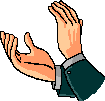 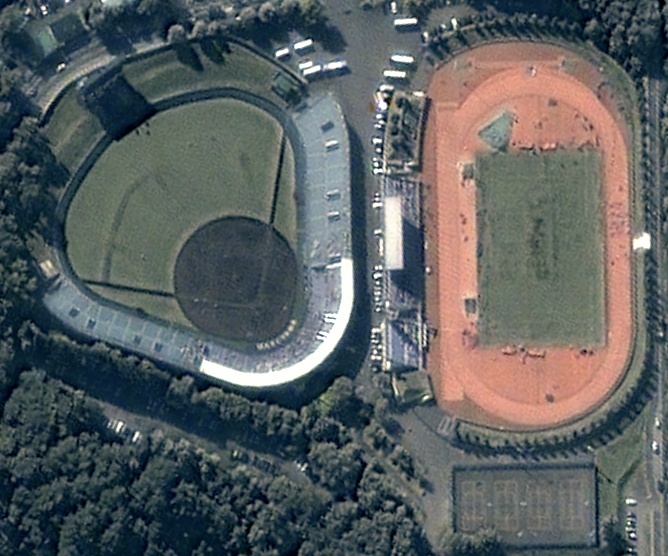 SEKIAN & 
TERIMAKASIH
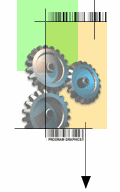 SIKLUS PROYEK 

Feasibility


Engineering


Procurement


Construction


Operation and Maintenance
PROSES MANAJEMEN

 Planning
 Organizing
 Actuating
 Controlling

Untuk mengetahui pihak2 mana saja yang berhubungan dengan proyek yang akan dibangun. Dalam pembangunan proyek pihak-pihak yang biasanya terlibat adalah:
Investor (owner)  merupakan orang/perusahaan yang akan menanamkan modal pertama kali pada proyek. Owner disini merupakan pihak yang memiliki ide untuk membangun suatu proyek. Owner akan melakukan tinjauan mengenai ide membuat untuk membangun suatu proyek.
Asuransi merupakan perusahaan yang bergerak dalam bidang penjaminan, dalam konteks ini merupakan pihak yang menjamin berlangsungnya proyek selama proses selama proses pelaksanaan pembangunan. Pihak asuransi akan melakukan ganti rugi  bila terjadi kendala pada proyek sesuai dengan perjanjian yang disepakati. Sebagai gantinya, orang/badan yang mengajukan asuransi haru membayar premi yang dibebankan.
Kontraktor merupakan pihak yang akan  melaksanakan atau membanguin suatu proyek yang telah disetujui oleh pemilik modal (owner). Kontraktor dituntut untuk melaksanakan proyek sesuai dengan waktu yang telah ditentukan oleh owner.
Konsultan merupakan pihak yang dipekerjakan oleh owner sebagai perwakilan owner saat pelaksanaan proyek berlangsung, baik sebagai perencana maupun pengawas selama pelaksaan proyek.
Konsultan FS merupakan pihak yang dipekerjakan oleh owner untuk membuat studi kelayakan mengenai suatu rencana proyek konstruksi. Fungsi dari studi kelayakan yang dibuat adalah untuk  mengetahui apakah suatu/renca

Keberhasilan pelaksanaan suatu proyek bukan hanya dilihat dari hasil konstruksi fisik saja, tetapi lebih dikaitkan pada pencapaian tujuan fungsionalnya. Oleh karena itu dituntut hubungan kerjasama yang baik antara unsur-unsur yang terlibat di dalam proses konstruksi.